中核集团
CNNC
党建联建有力保障重大工程建设
中核集团重大工程党建联建的探索与实践
汇报人：李雄飞
时间：2023.07
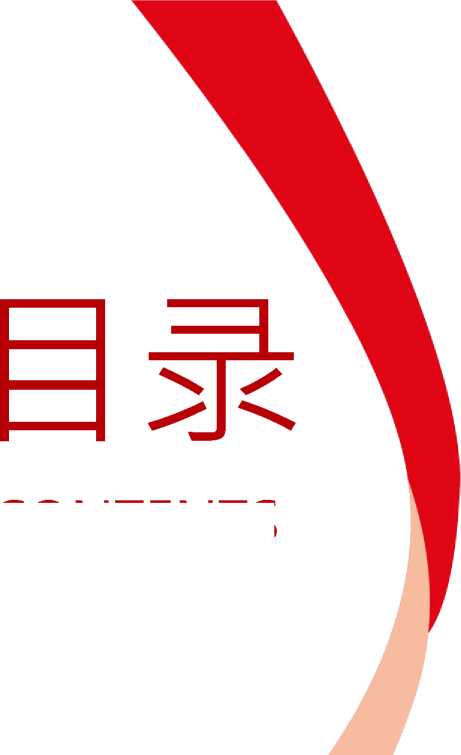 为什么开展重大工程党建联建
重大工程党建联建如何做
重大工程党建联建的成效与体会
CONTENTS
01 为什么开展重大工程党建联建
02重大工程党建联建如何做
03重大工程党建联建的成效与体会
中核集团
1.从工作成效看
CNNC
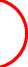 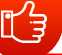 政治站位明显提高
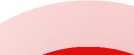 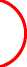 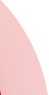 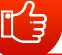 工程进度全面提前
重大工程 党建联建
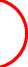 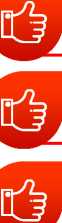 创新成效大量显现
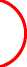 人才队伍不断建强
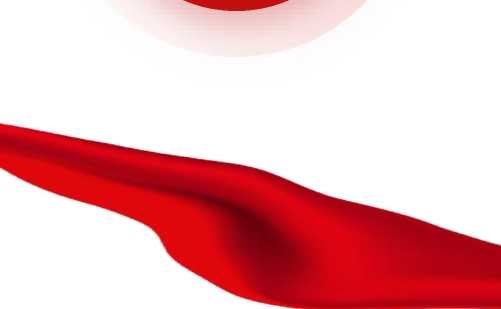 精神风貌显著提振
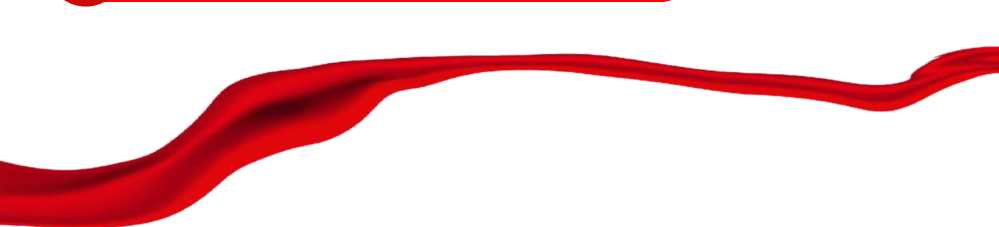 中核集团
CNNC
3.从工作启示看
正确处理五对关系
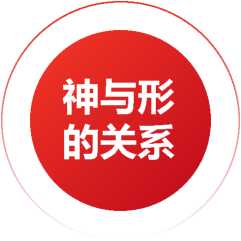 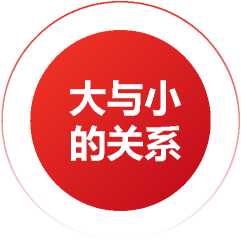 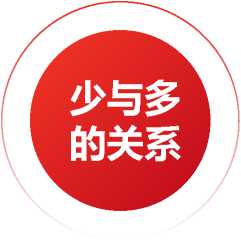 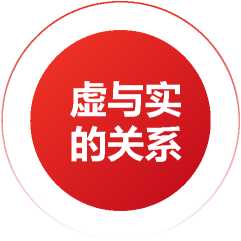 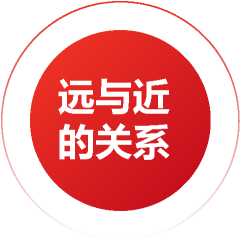 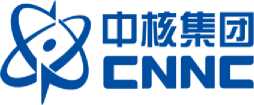 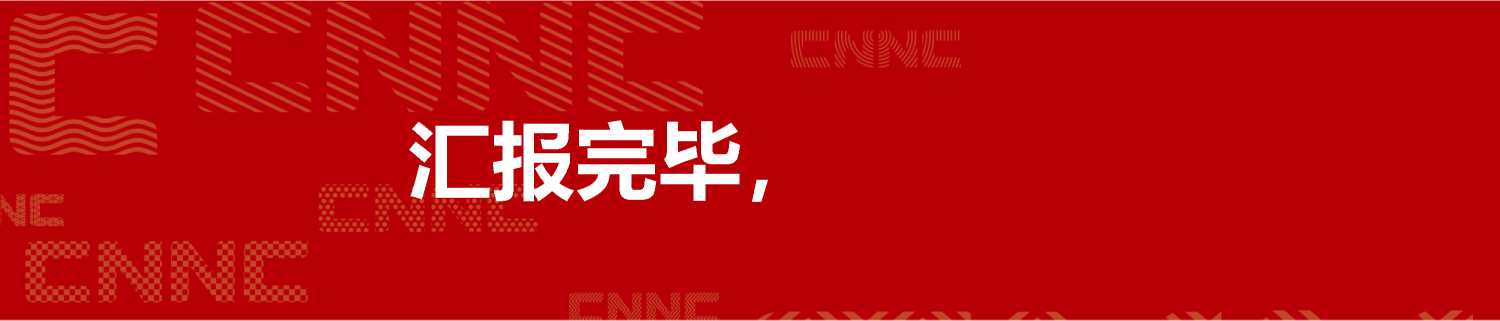 感谢支持